ЛИПЕЦКАЯ ОБЛАСТЬ
ЗАДОНСКИЙ РАЙОН
Село ХМЕЛИНЕЦ
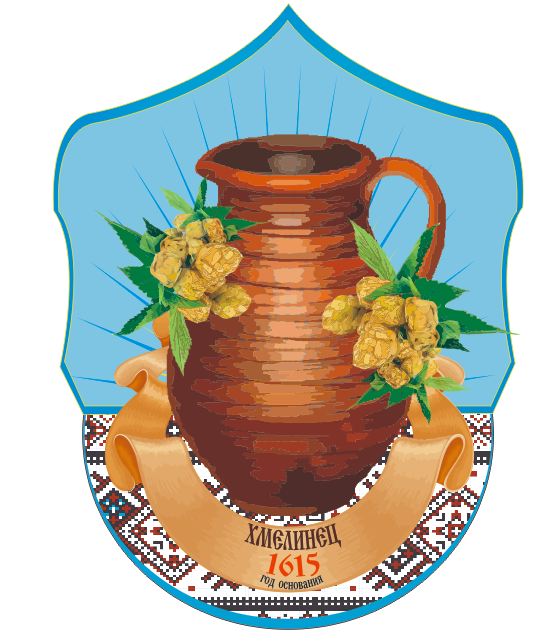 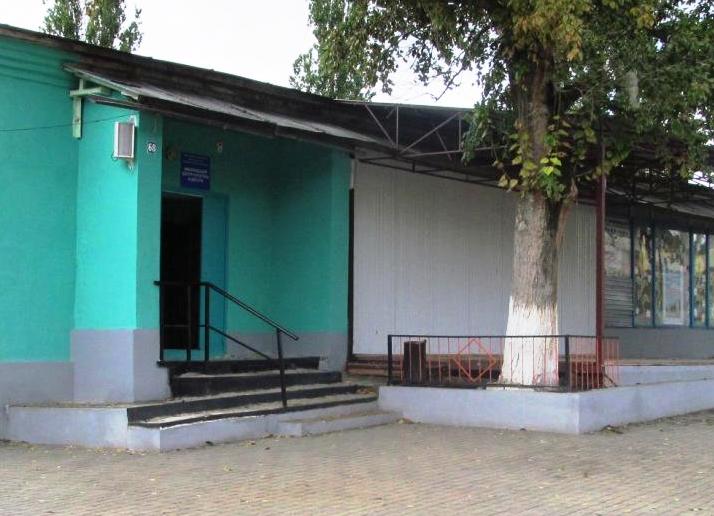 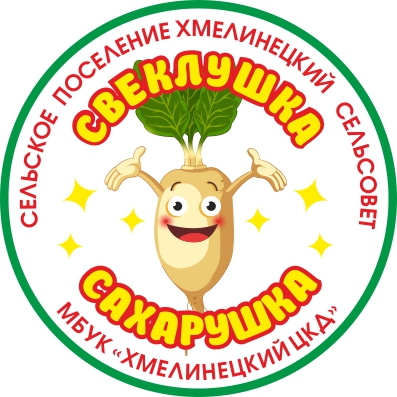 Событийный  туристический фестиваль  сладкой  жизни  «СВЕКЛУШКА  САХАРУШКА»девиз фестиваля: «Подарите себе кусочек сладкой жизни длинною в один день»
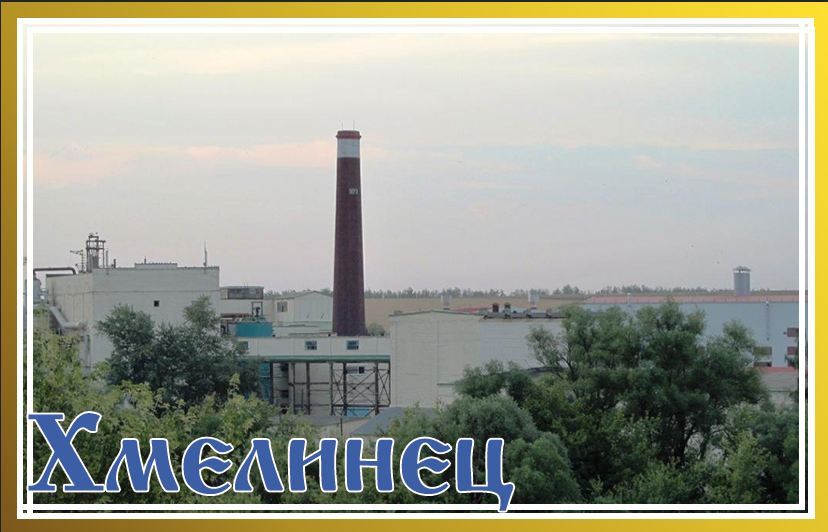 ХМЕЛИНЕЦКИЙ  сахарный  ЗАВОД                     (один из старейших заводов  ЛИПЕЦКОЙ ОБЛАСТИ )год основания  1859
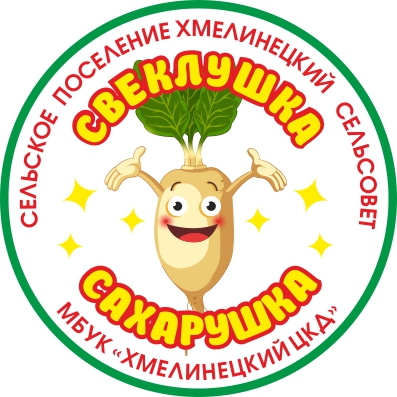 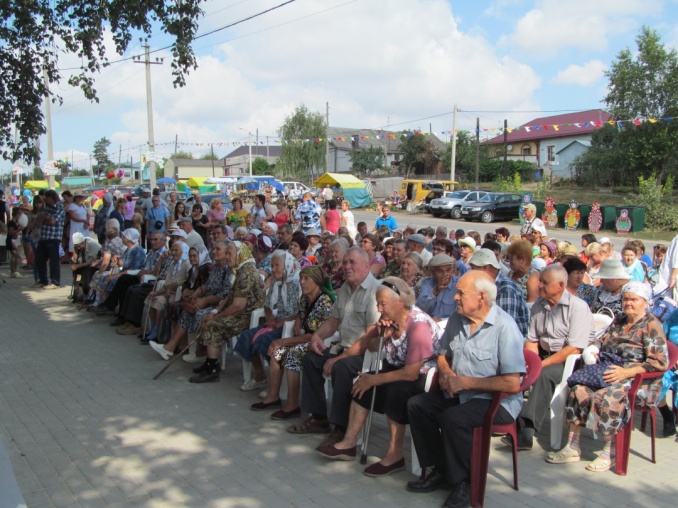 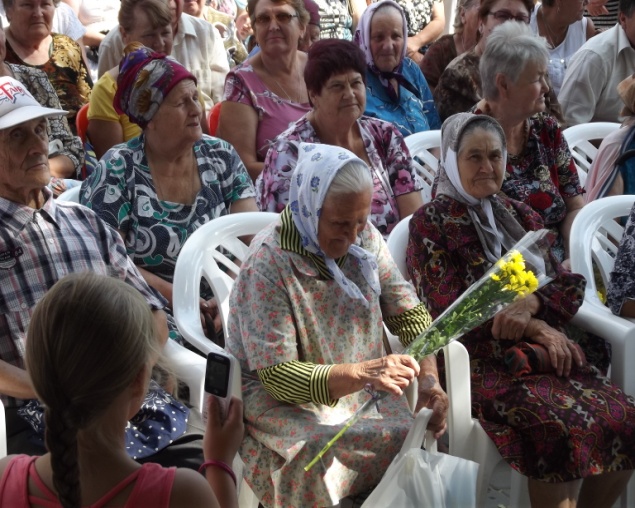 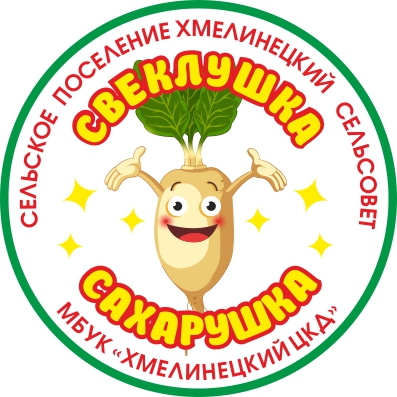 I-событийный туристический фестиваль
 сладкой жизни 
«Свеклушка сахарушка»
 состоялся
в 2014 году
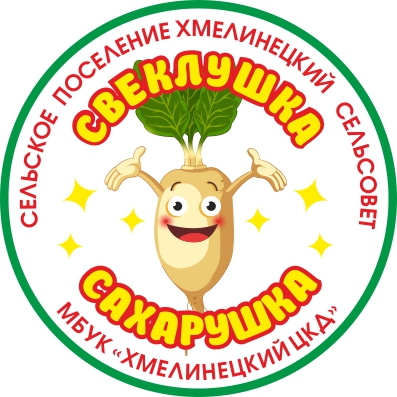 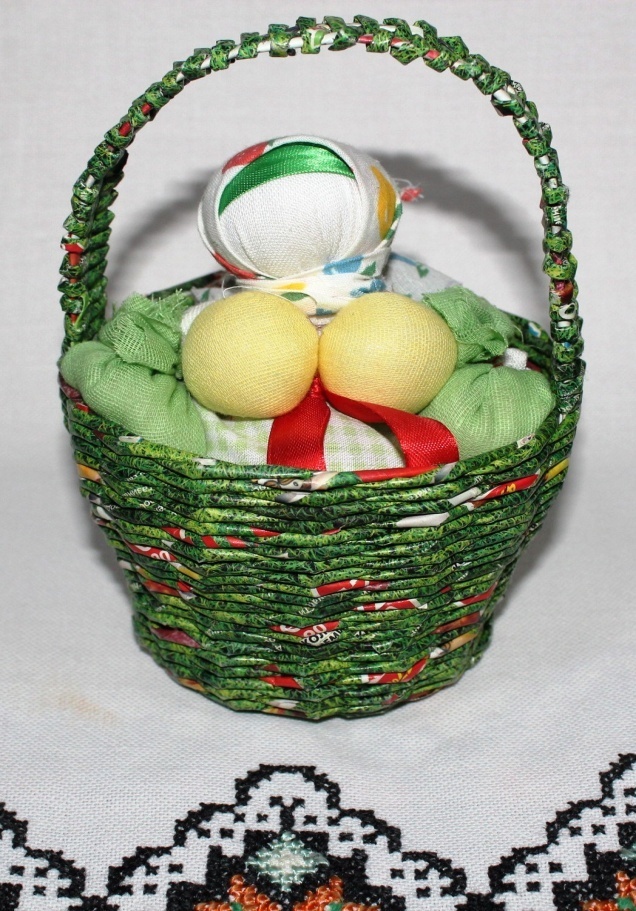 Логотип фестиваля
Персонаж фестиваля  Свеклушка сахарушка
Сувенир-события «Свеклушка сахарушка»
Конкурс предприятий и организаций по продаже сладкой продукции 
«МЕЧТЫ СЛАДКОЕЖКИ»
Номинации: 
«Лучшее оформление торгового места»;
- «Наибольший ассортимент сладостей выставленных на продажу»
Конкурс «Мечты сладкоежки»номинации: ««Лучшее оформление торгового места» «Наибольший ассортимент представленных на продажу сладостей»За четыре года фестиваля в конкурсе приняло участие более 200 торговых точек по продаже сладкой продукции.
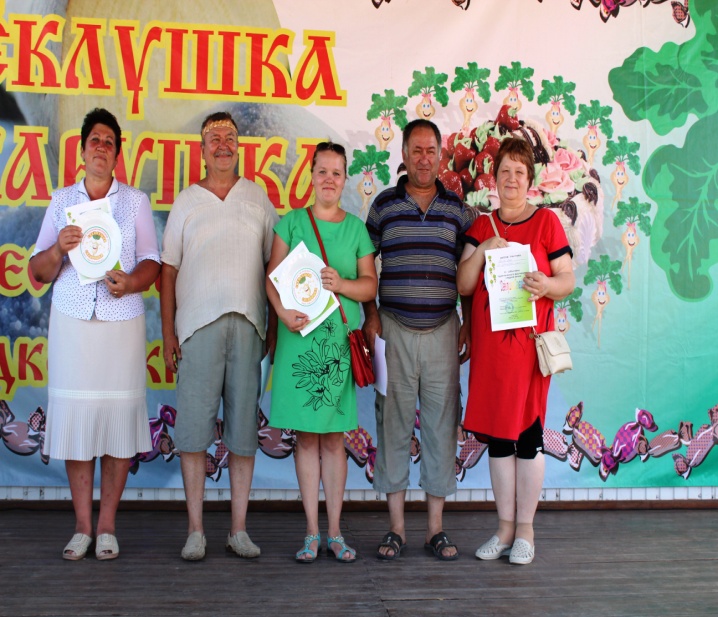 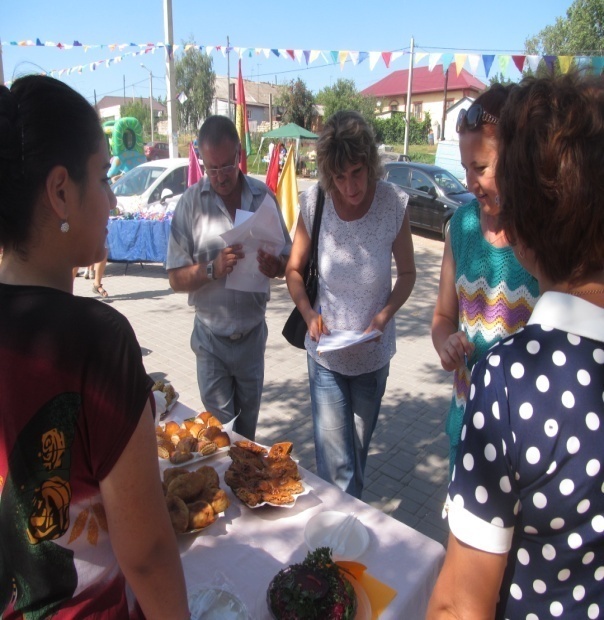 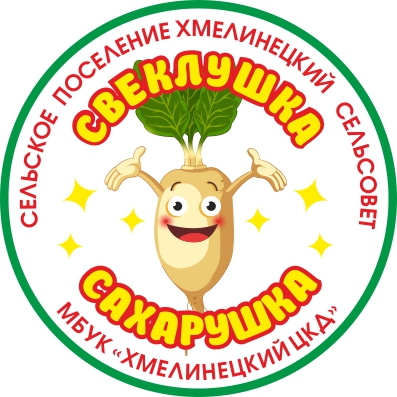 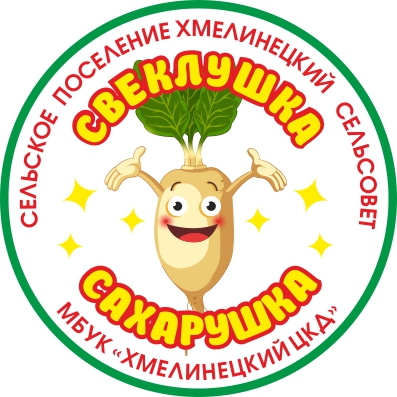 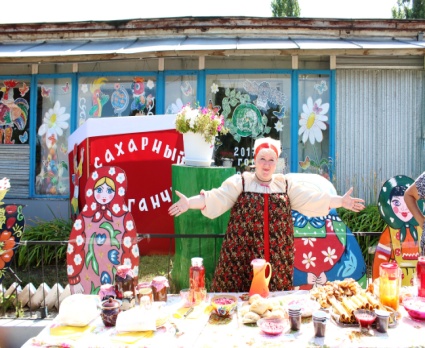 конкурс «Свекольная скатерть самобранка»за четыре года проведения фестиваля в конкурсе приняло участие  350 человек ,презентованно  боллее  600 блюд и напитков иЗ свЁклы приготовленных по старинным рецептам.
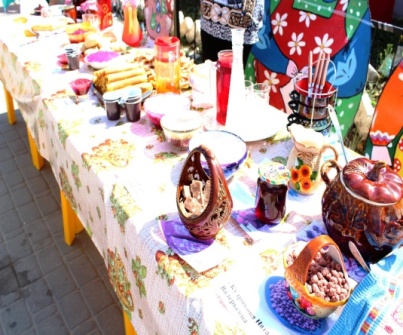 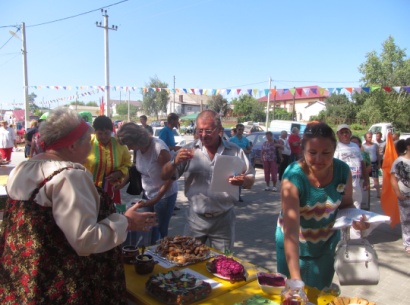 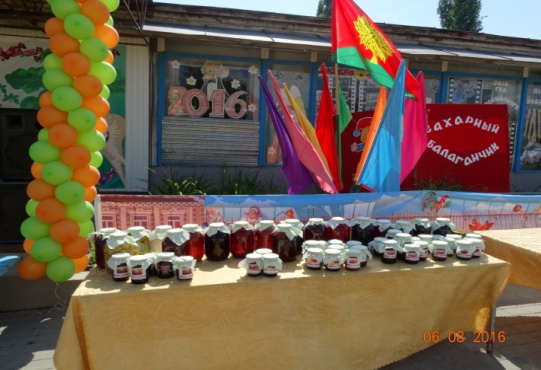 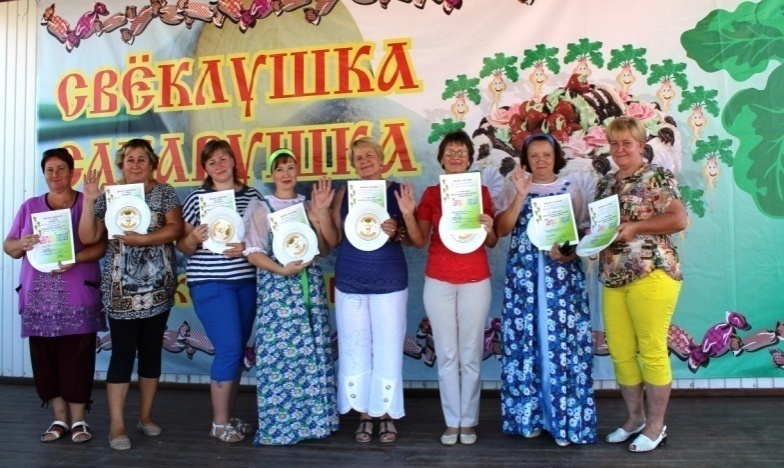 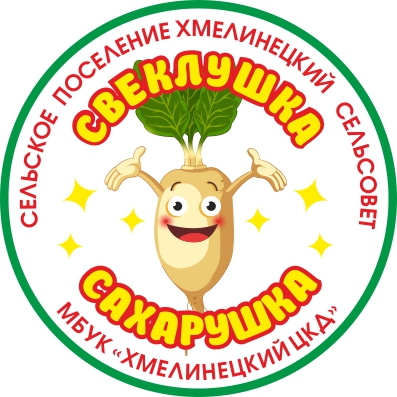 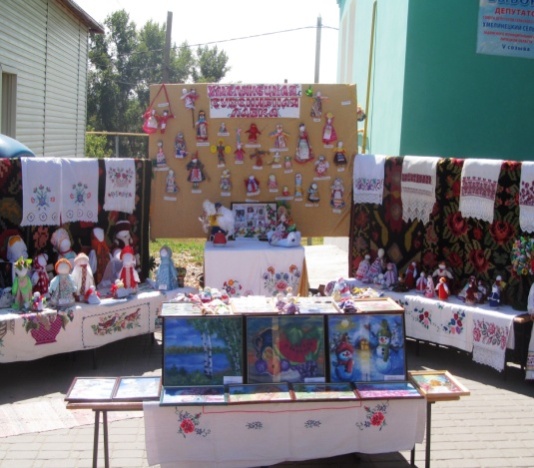 Сувенирные торговые рядыза четыре года проведения фестиваля приняло участие более 120 торговых сувенирных палаток с различной сувенирной продукцией География участников с каждым годом расширяется – г.Ростов на Дону, г.Москва, Елецкий район, г.Елец, г.Епифань Тульская область, г.Липецк, г.Задонск, г.Воронеж.
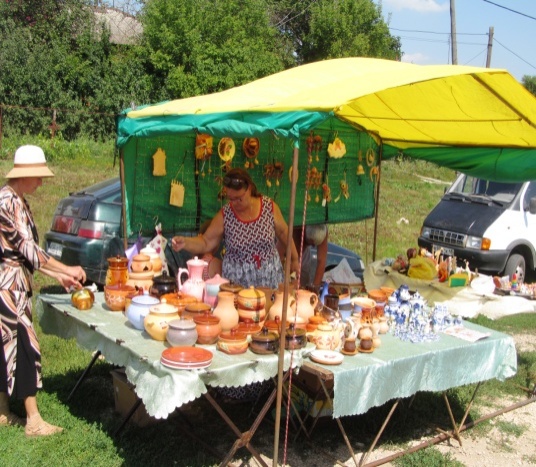 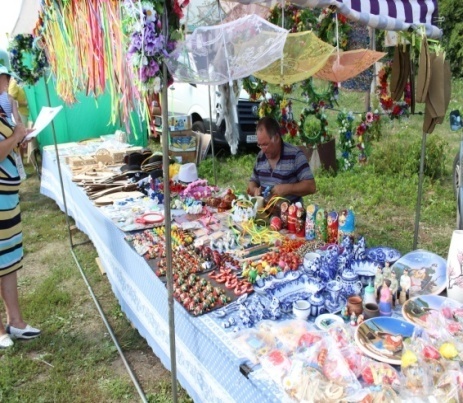 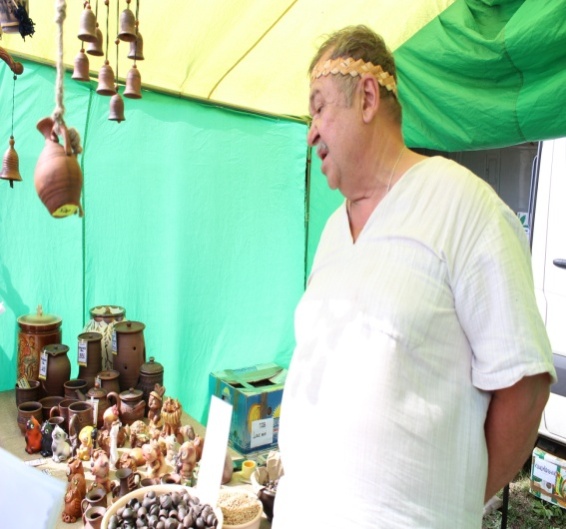 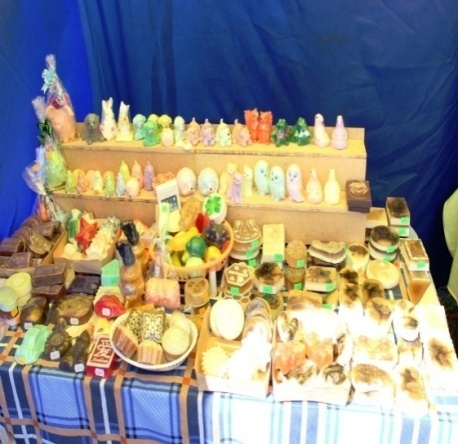 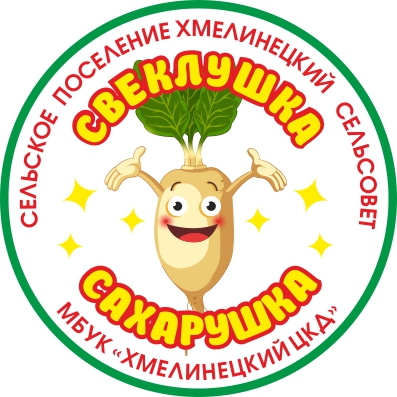 ТВОРЧЕСКИЕ КОНКУРСЫ
                                                            «САХАРНЫЙ КАЛЕЙДОСКОП»













За четыре года в конкурсе приняло участие более 750 человек.
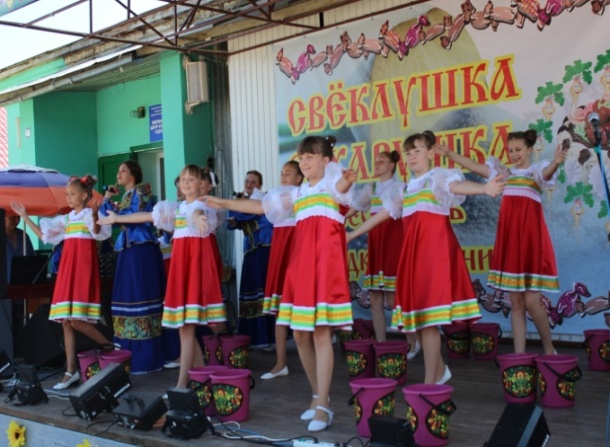 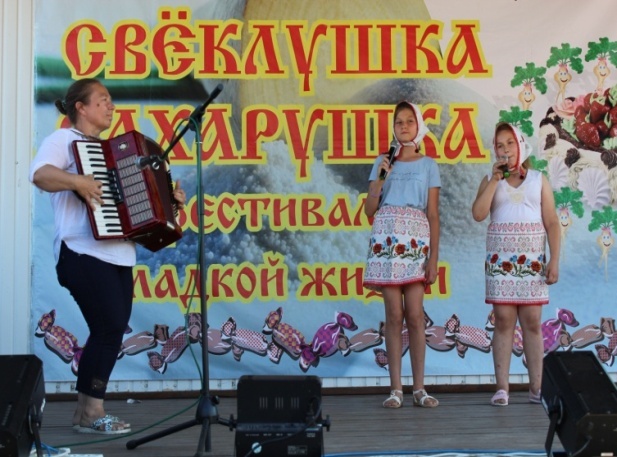 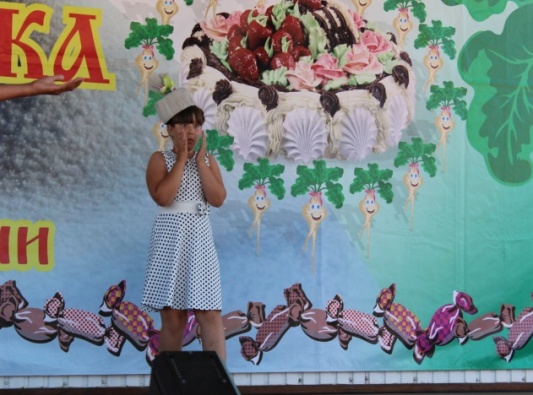 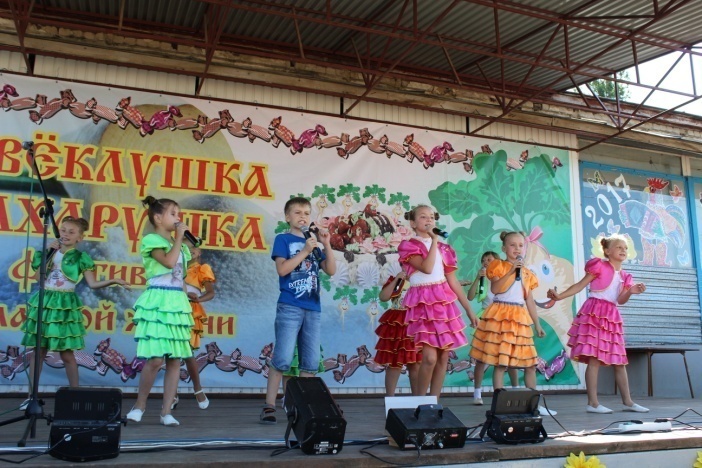 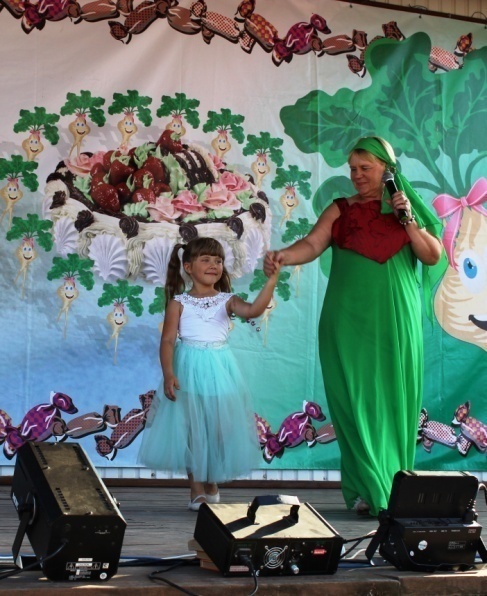 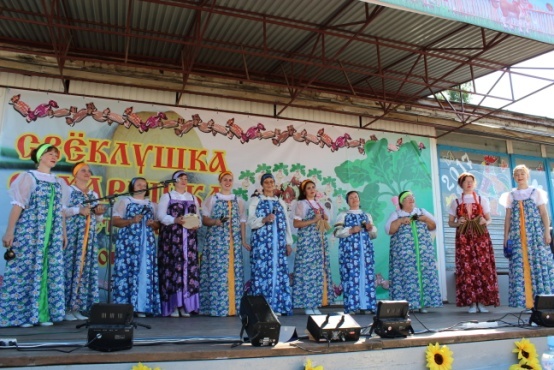 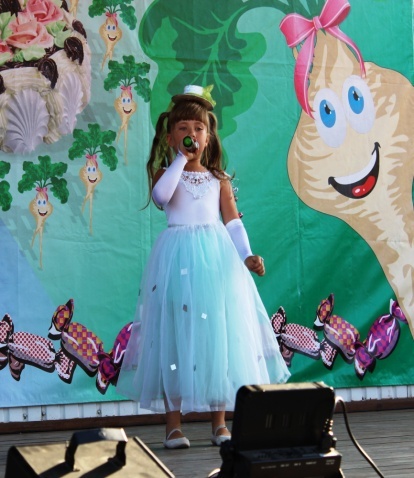 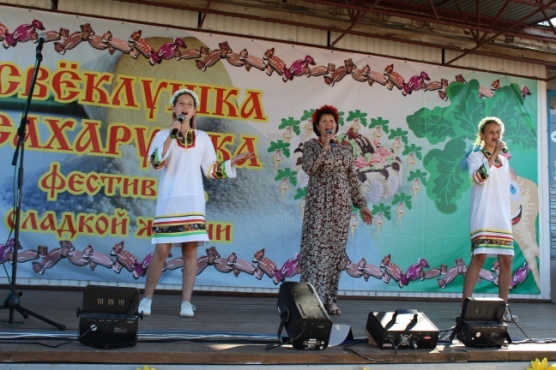 Статистика конкурса кукольных театров за четыре года:
- приняло участие 65 самодеятельных кукольных театров
- 550 участников – кукловодов;
Конкурс самодеятельных кукольных театров «Петрушка в гостях У Свеклушки сахарушки»
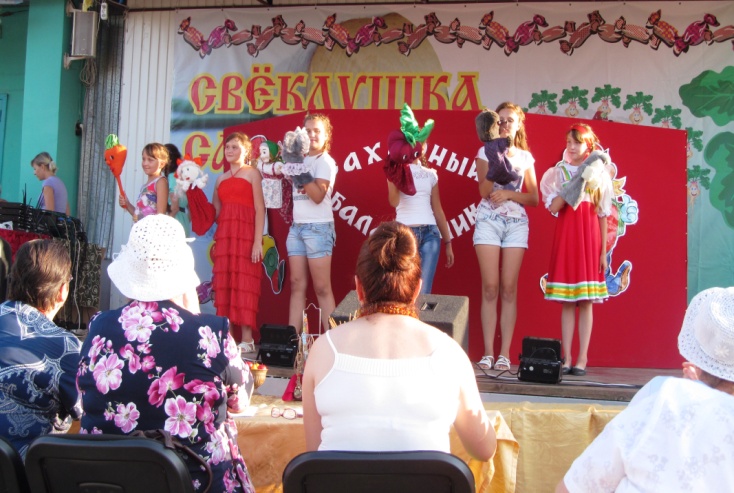 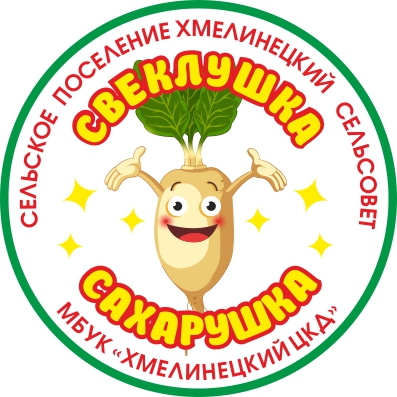 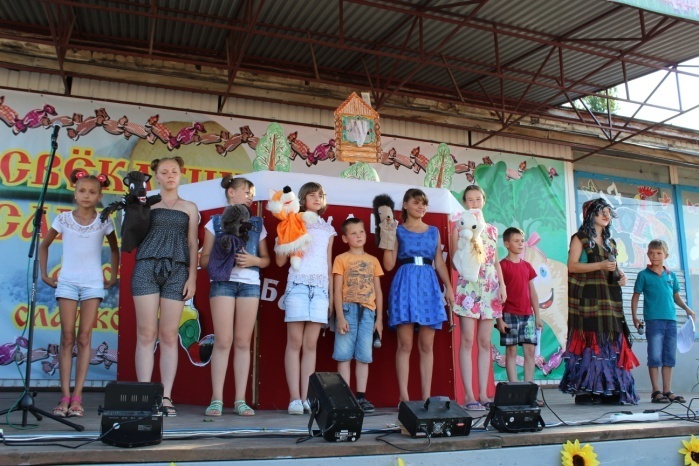 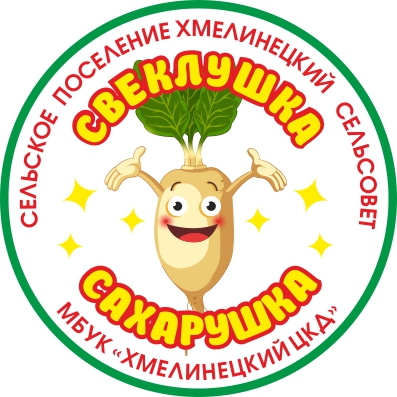 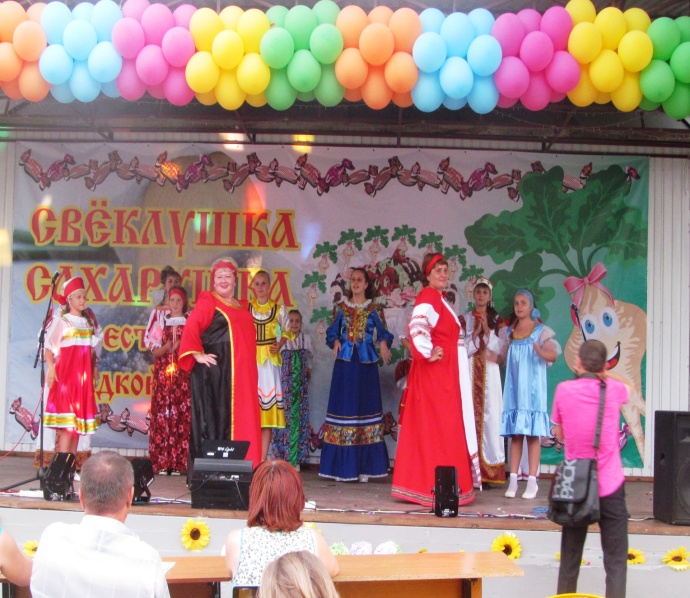 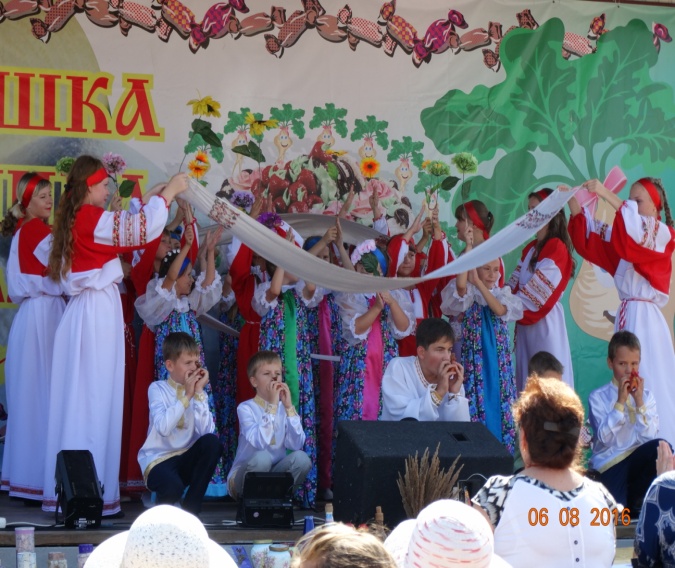 Конкурс-показ 
традиционного, стилизованного и сценического русского костюма 
«МОЛОДЕЦ В КАФТАНЕ,ДЕВКА В САРАФАНЕ» 
за четыре фестивальных года в конкурсе приняло участие: более 450 участников и 28 отдельных коллекций.
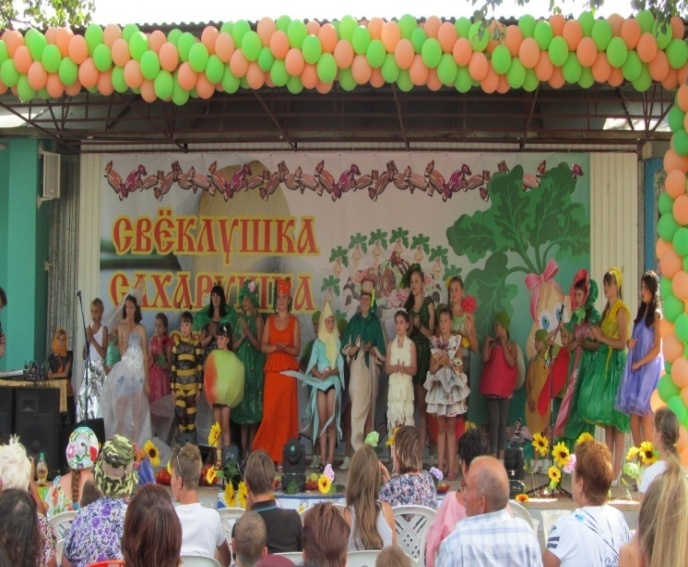 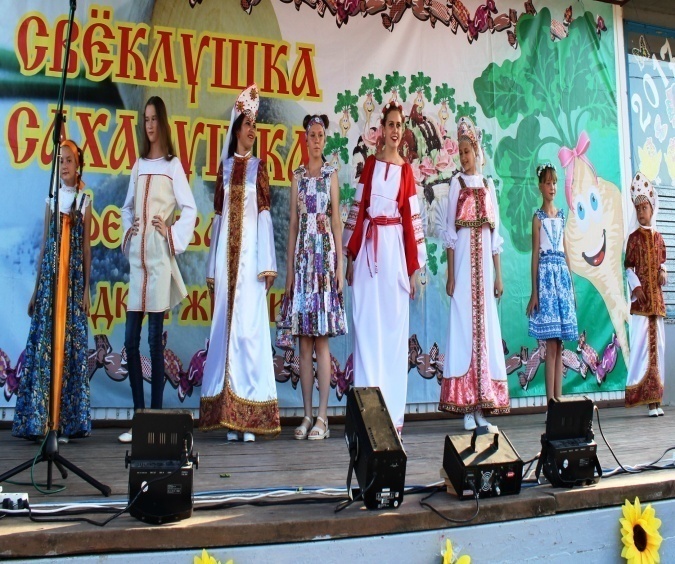 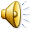 ВОЛНУЮЩИЕ И ПРИЯТНЫЕ МОМЕНТЫ.             НАГРАЖДЕНИЕ УЧАСТНИКОВ.
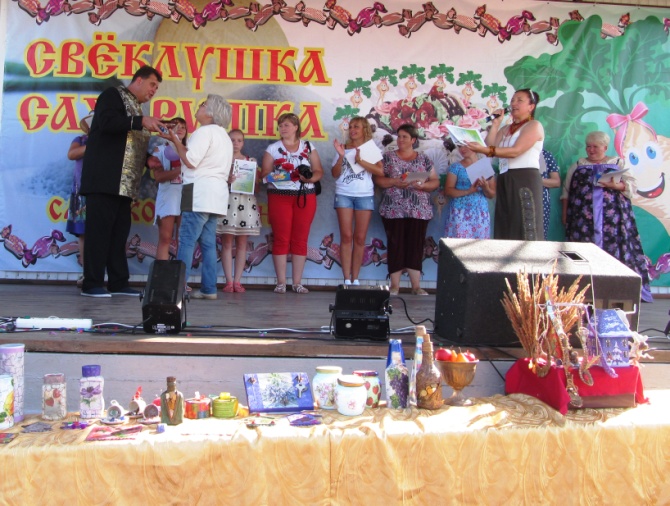 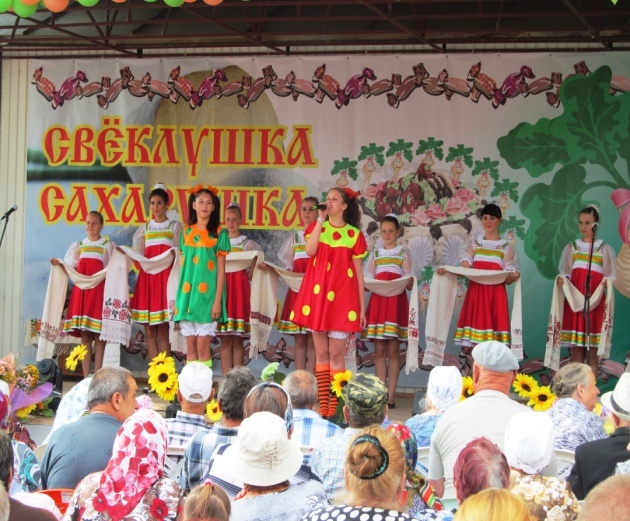 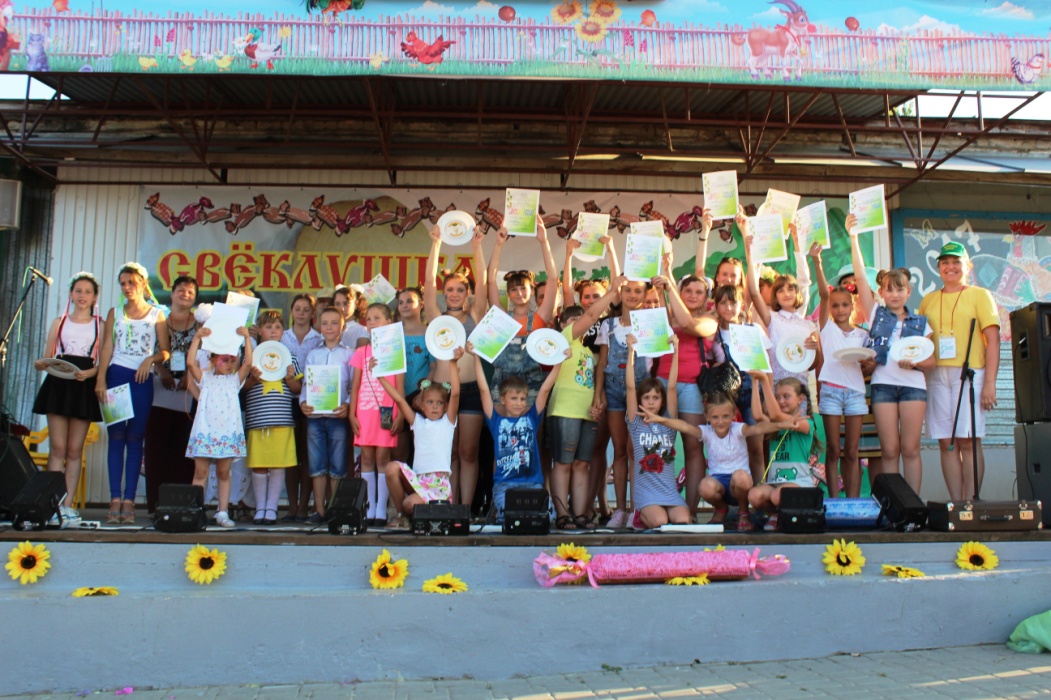 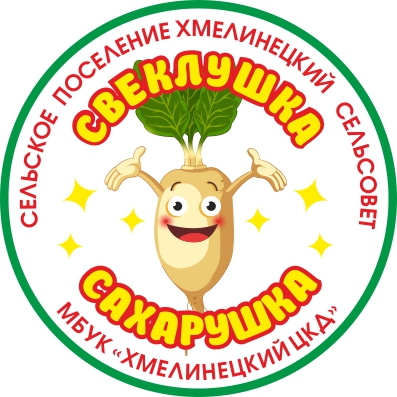 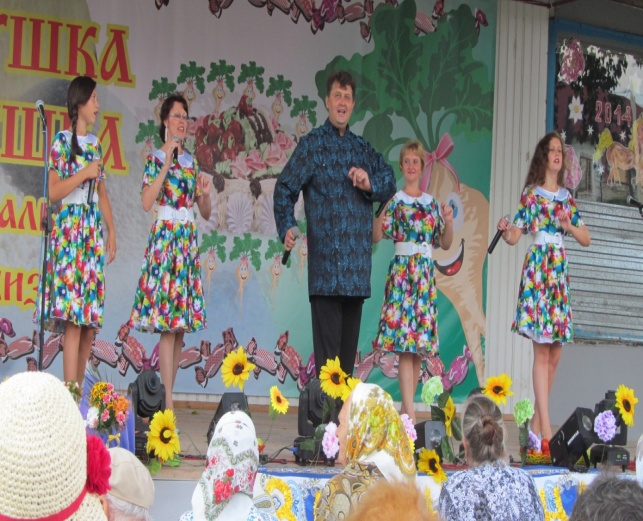 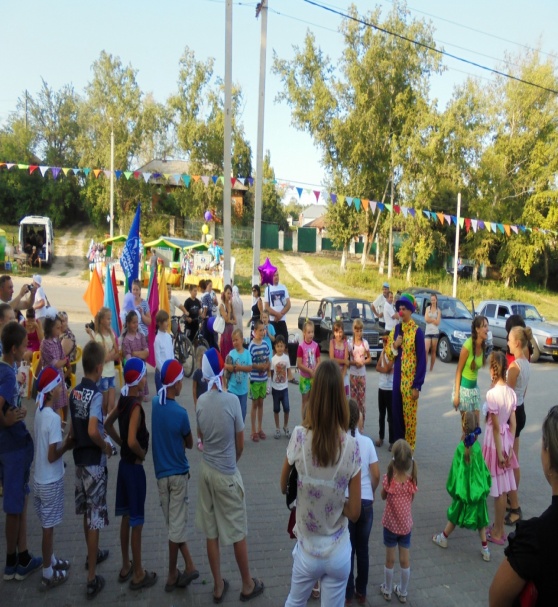 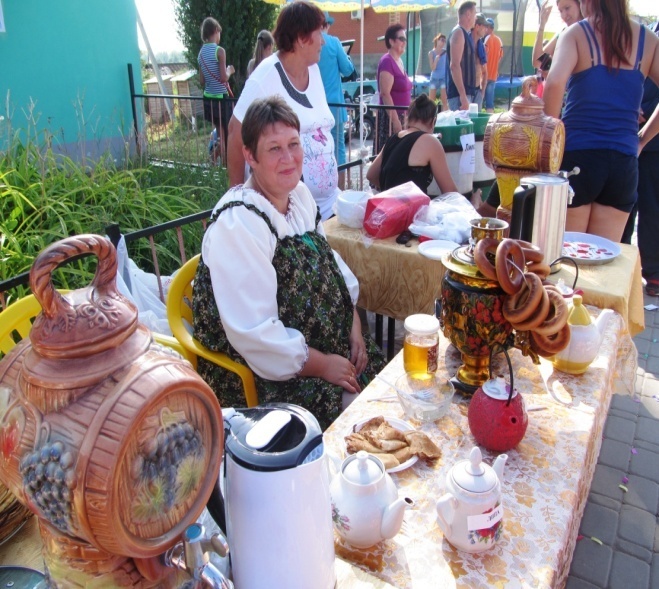 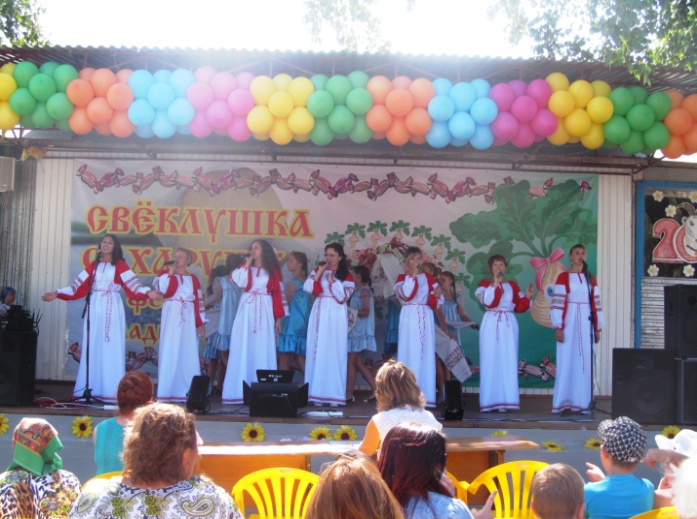 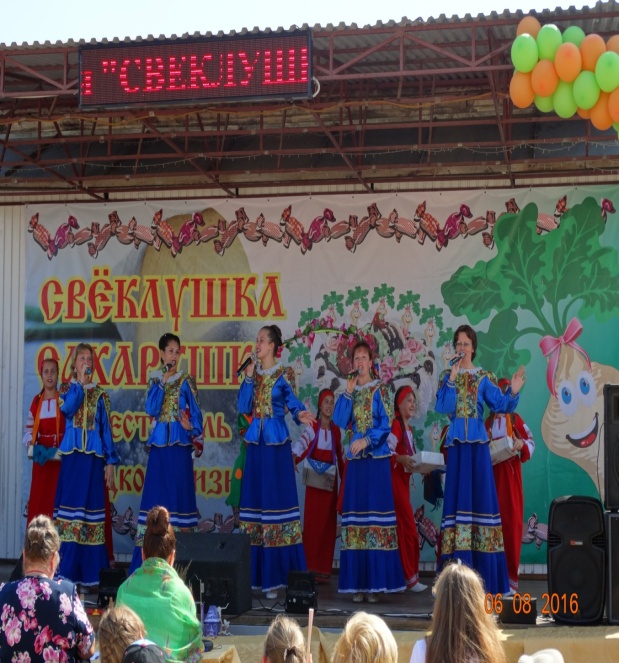 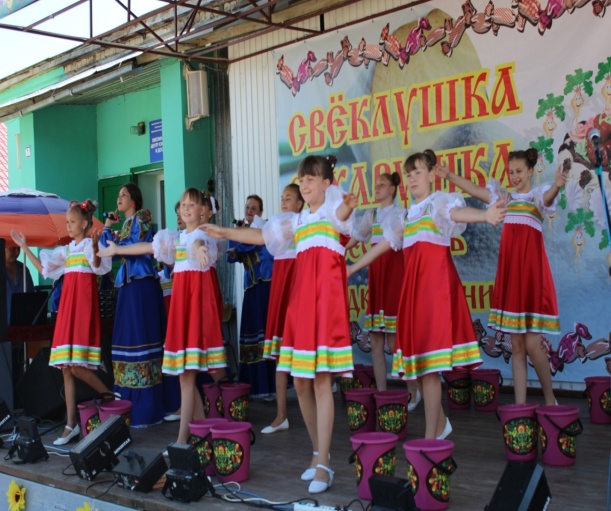 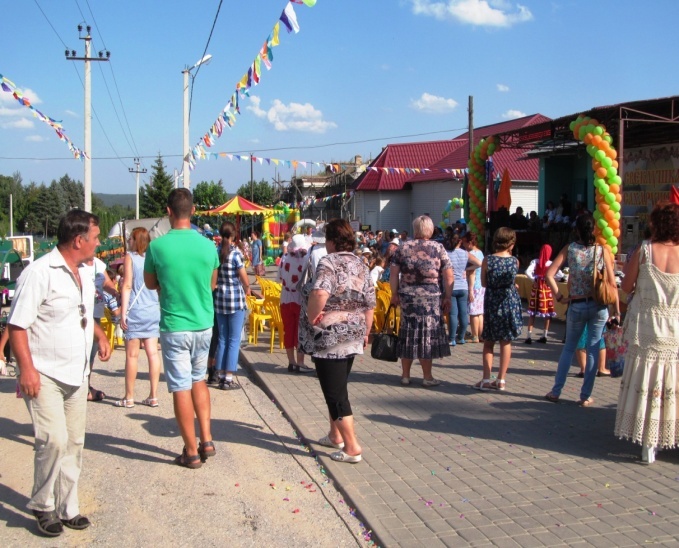 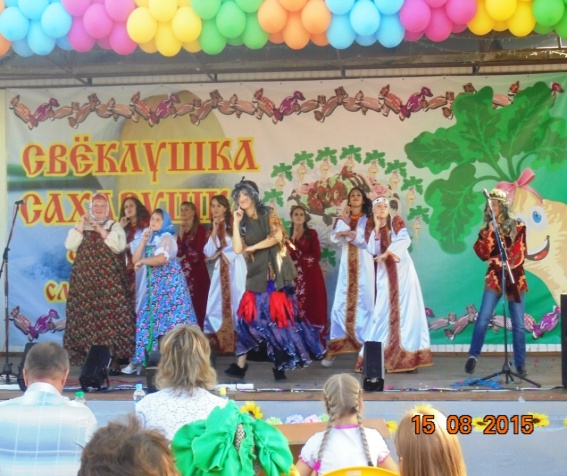 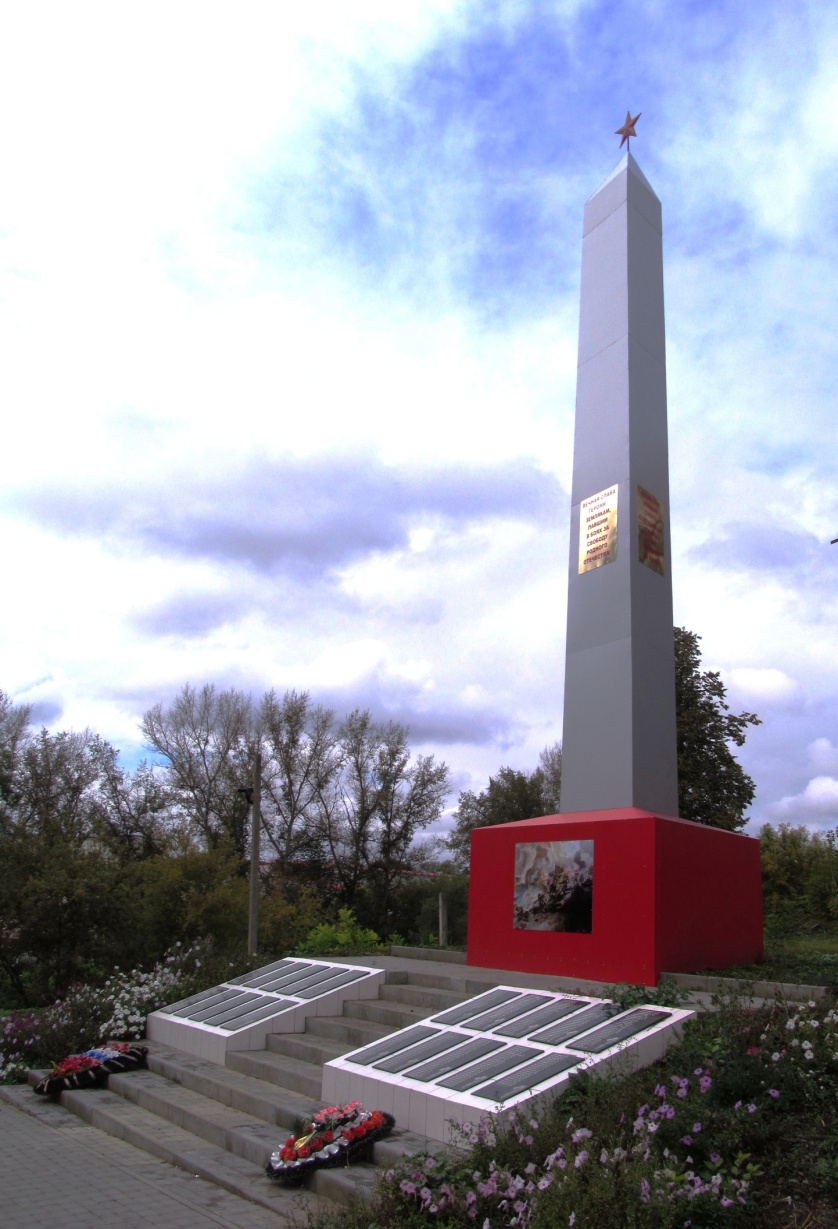 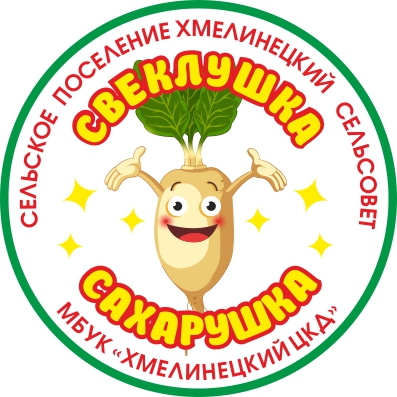 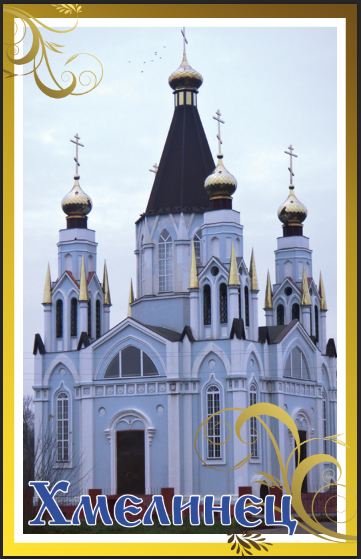 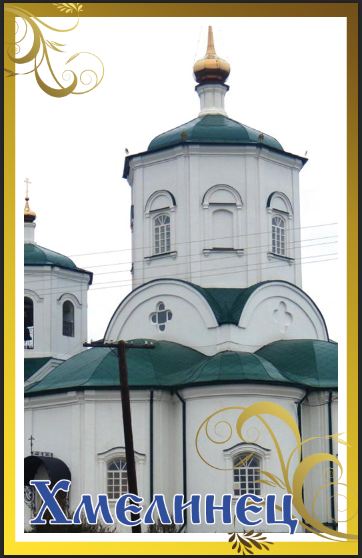 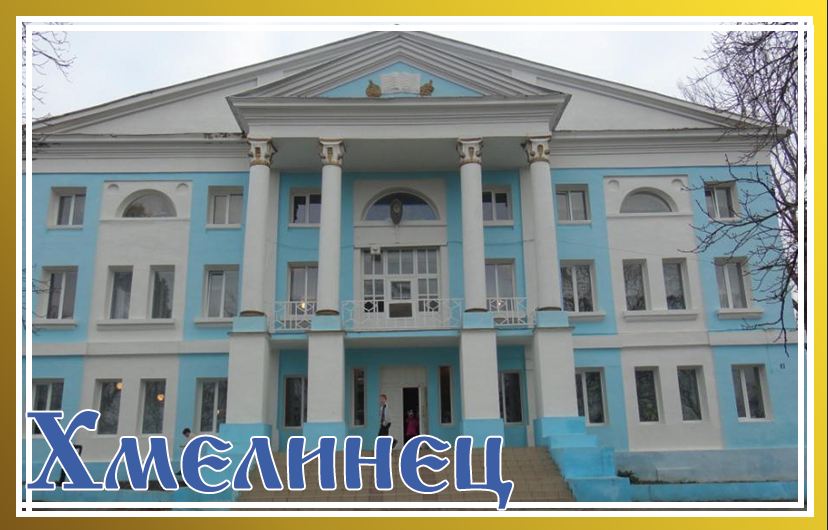 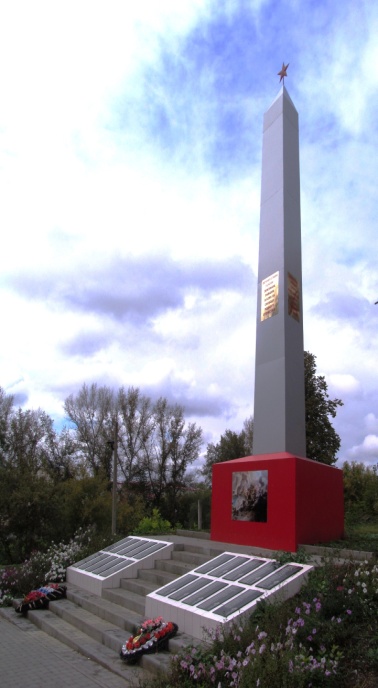 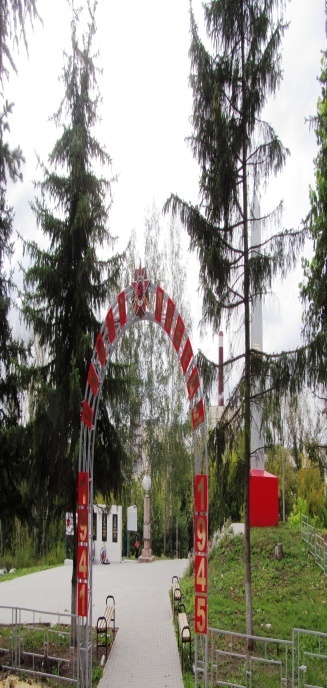 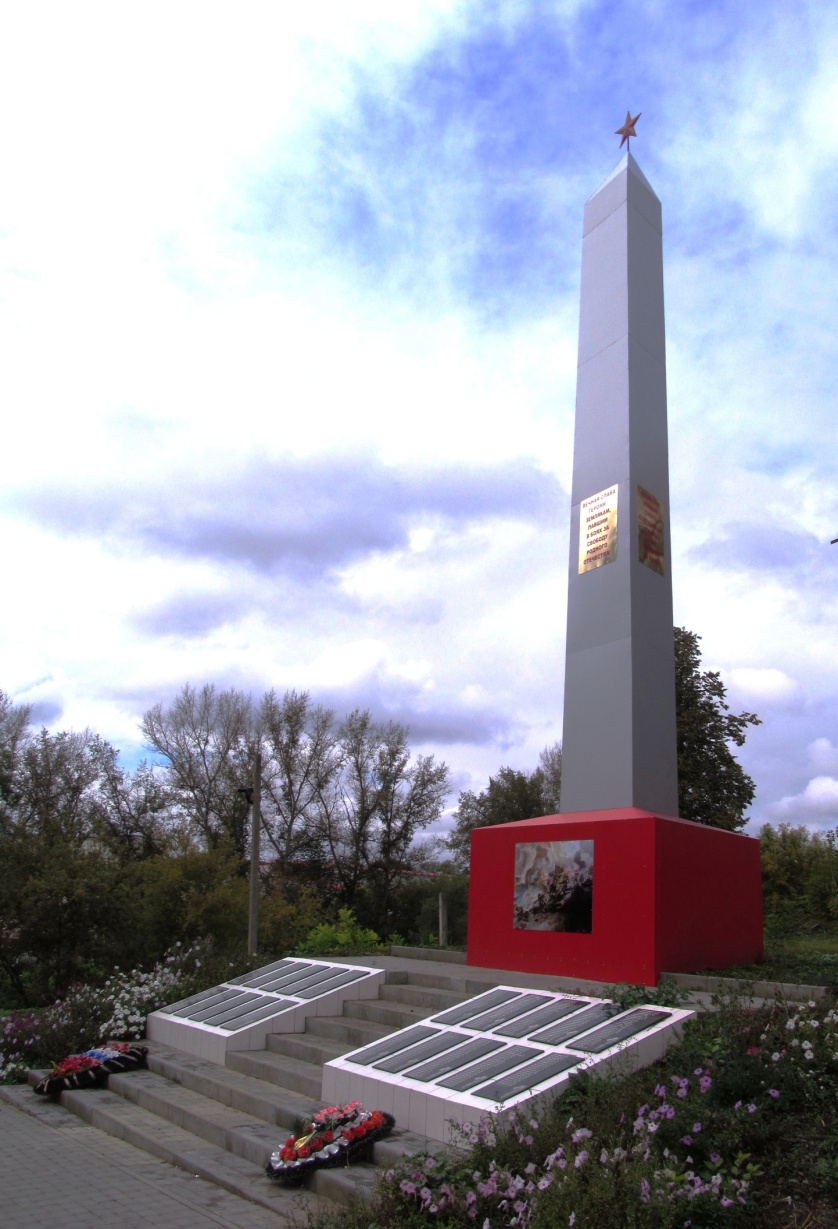 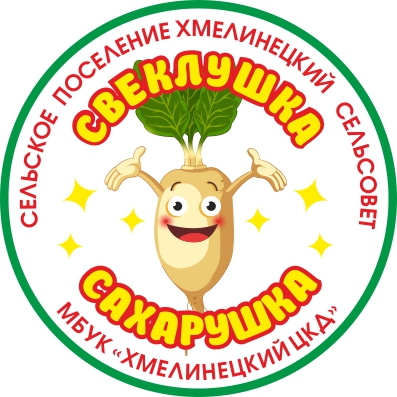 СТАТИСТИКА  ФЕСТИВАЛЯ
За четыре года проведения:
               -посетило туристов – 6370 человек;
                   -количество зрителей -9350 человек;
                   -количество участников – 2156 человек;
                   -количество экскурсантов -1455 человек;
 ПРИЕЗЖАЙТЕ К НАМ НА ФЕСТИВАЛЬ,
В ПЕРВУЮ СУББОТУ АВГУСТА!
И ПОДАРИТЕ СЕБЕ КУСОЧЕК СЛАДКОЙ ЖИЗНИ ДЛИННОЮ В ОДИН ДЕНЬ!
ДО  ВСТРЕЧИ!